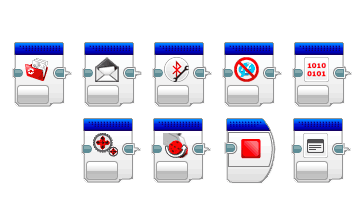 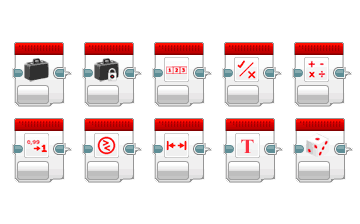 Space Junk
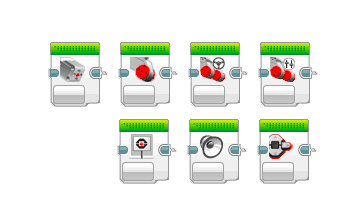 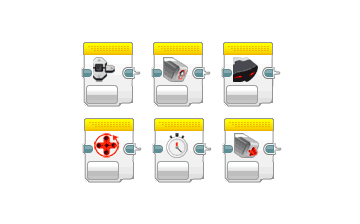 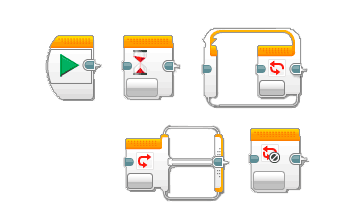 My Helpful Opinion In My Own Words
Some of space junk is valuable because: There are rare Metals in some of the space junk that can be used again , and others just burn up like for example : Glass , plastic , wire ,some metals , satellite dishes , gold foil ect. So they can’t be used again like the other materials that don’t 
Burn up . So making the space junk come in like a comet is a bad idea ,
and it can get out of hand . So in conclusion bringing space junk in like
A comet is a bad idea , we should just bring space junk in like a rocket or a Space shuttle or something like that .
This is an animated
version of my space
 junk collector. As any
other net space junk
 collector mine will
 do to orbits around
 the Earth before 
Switching with a
 net with smaller
 holes to pick up
 smaller space junk.
Here are some more
of pictures that will
 probably give us an
Idea

THANK YOU SO MUCH!
CRAZY
IDEAS
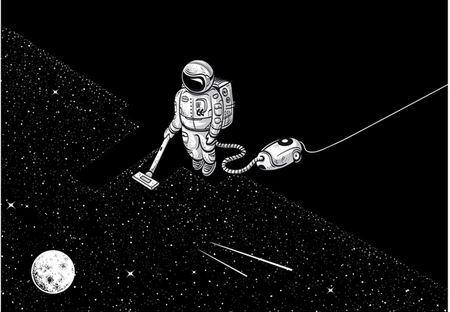